Obesity, Pre-diabetes, Diabetes, HBP,  Lipids, Heart Disease, Stroke, Degenerative Neurologic, Depression, Arthritis Alzheimer’s, Cancer, Autoimmunity
The Origins of Health
Systems Biology
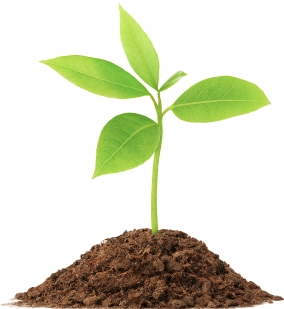 Core Metabolic Imbalances (what drives them)
High Insulin levels
Inflammation
Gut-Barrier Function/Microbiome
Circadian Rhythms- Entrainment
Mitochondrial Disruption
Chronic stress-Allostatic Load
Root Causes (what are their origins)
Environment + Epigenome/genes+ Microbiome
Beliefs-Emotions-Thoughts-Behaviors
Nutrition   Movement   Interpret-Response to stressors, Environmental toxins   Sleep   Social Connection  Trauma   Conflict Management Forgiveness  Mindfulness   Spirituality-Meaning
Light quality-entrainment
Social Determinants of Health
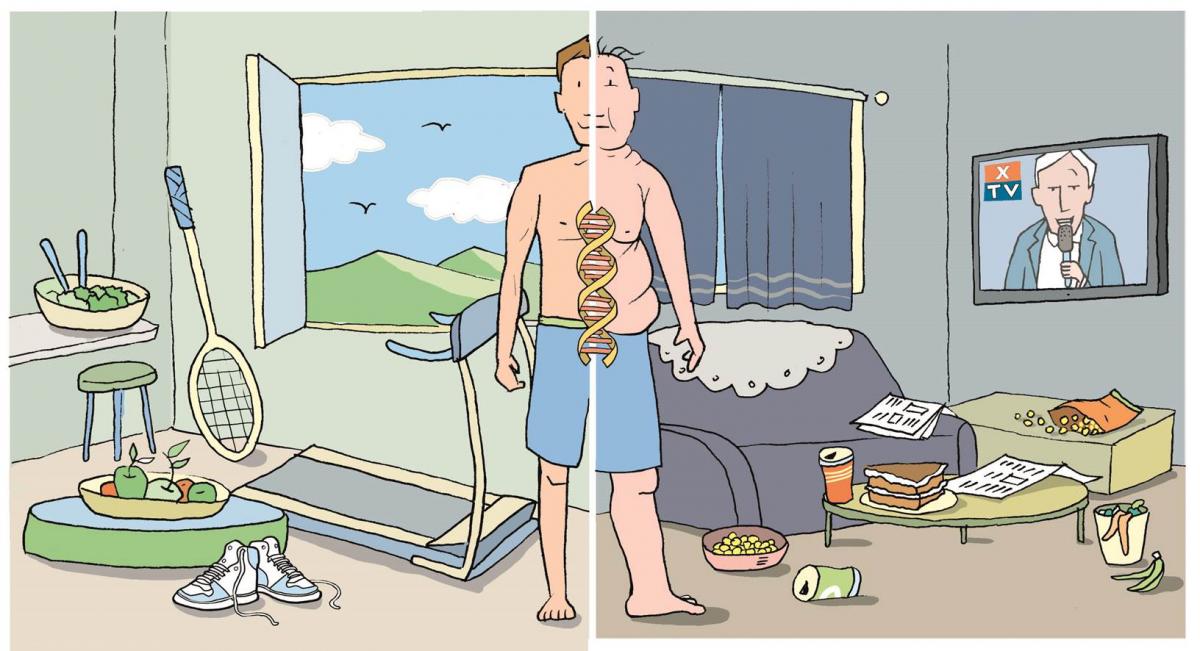 Epigenetics: A future of possibility
Insulin-Inflammation-Obesity Link

High Glycemic Carbohydrate-Dense Foods
Processed fats (vegetable oils/hydrogenated)
Sedentary States
Stress Response
Disrupted Sleep
Social isolation
Lack of Meaning in work, love, play
Environmental Toxins e.g. mold biotoxins
Poor quality light 
Meal timing
Weight

Insulin

Insulin
Resistance
And Inflammation
[Speaker Notes: Endocrine disruptors tied to 300billion in annual healthcare costs
Organophophate disruptors; glyphosate; BPA; pthalates; PTFO flame retardants]
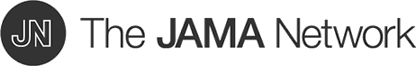 From: Increasing Adiposity:  Consequence or Cause of Overeating?
JAMA. 2014;():. doi:10.1001/jama.2014.4133
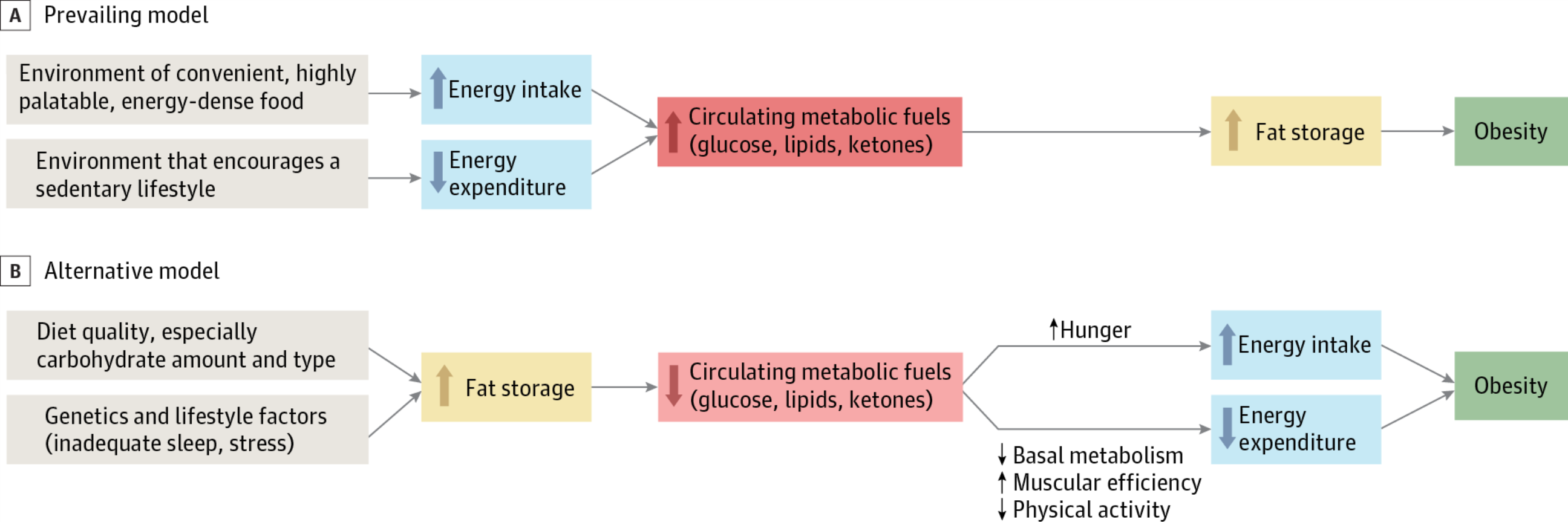 Copyright © 2014 American Medical Association. All rights reserved.
Lipolysis vs. Lipogenesis
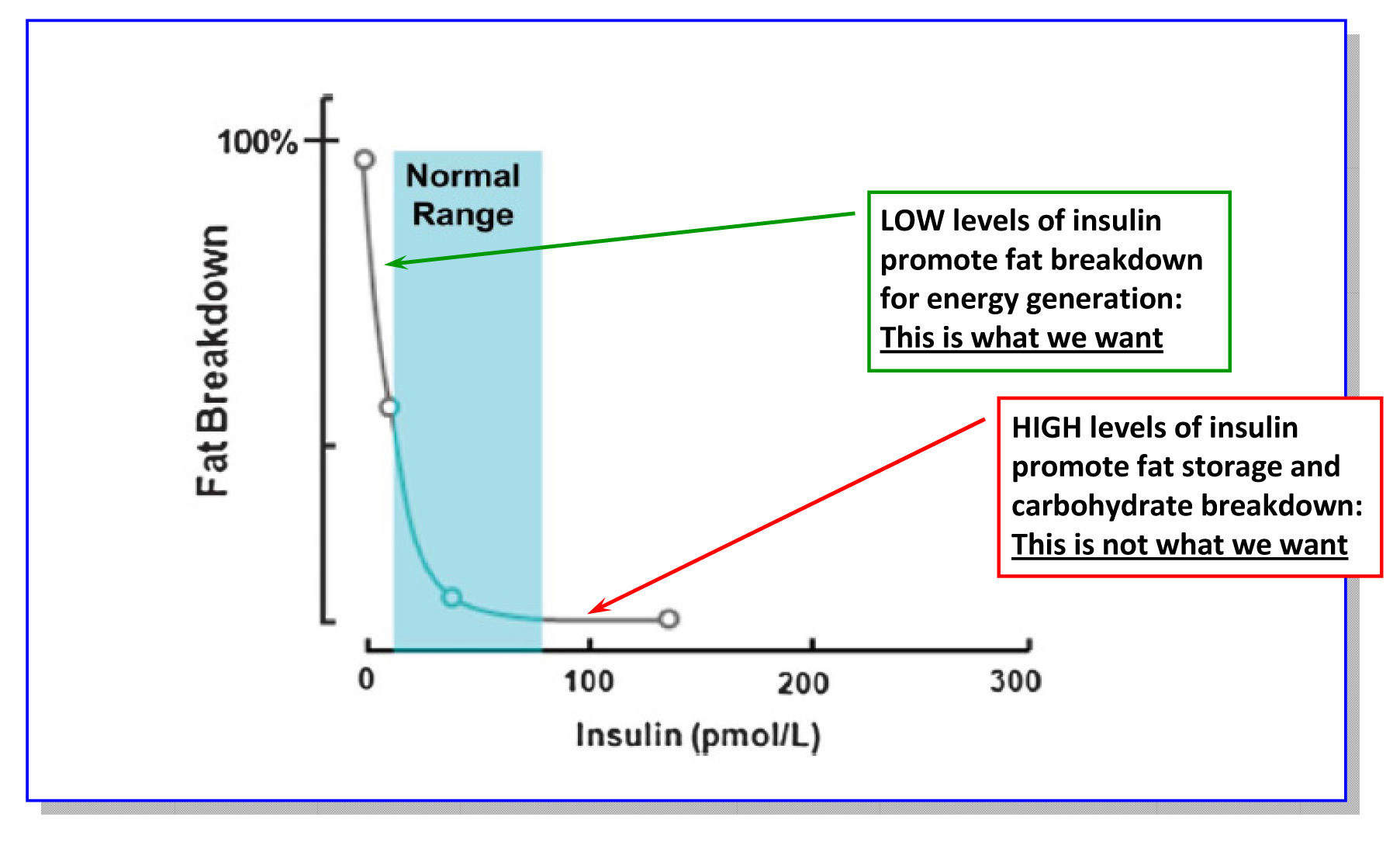 Sugar, Fructose and High-Glycemic Processed Grains
High-Quality Plant-Based Carbs
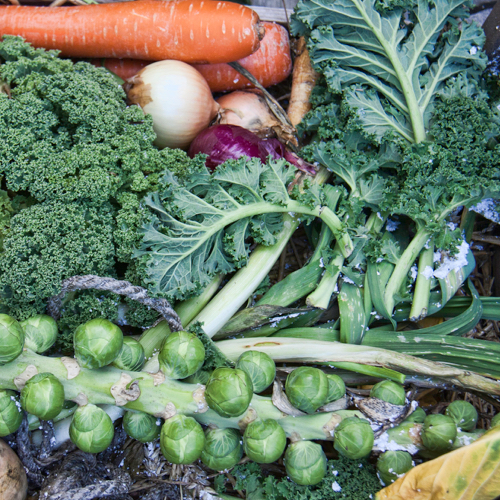 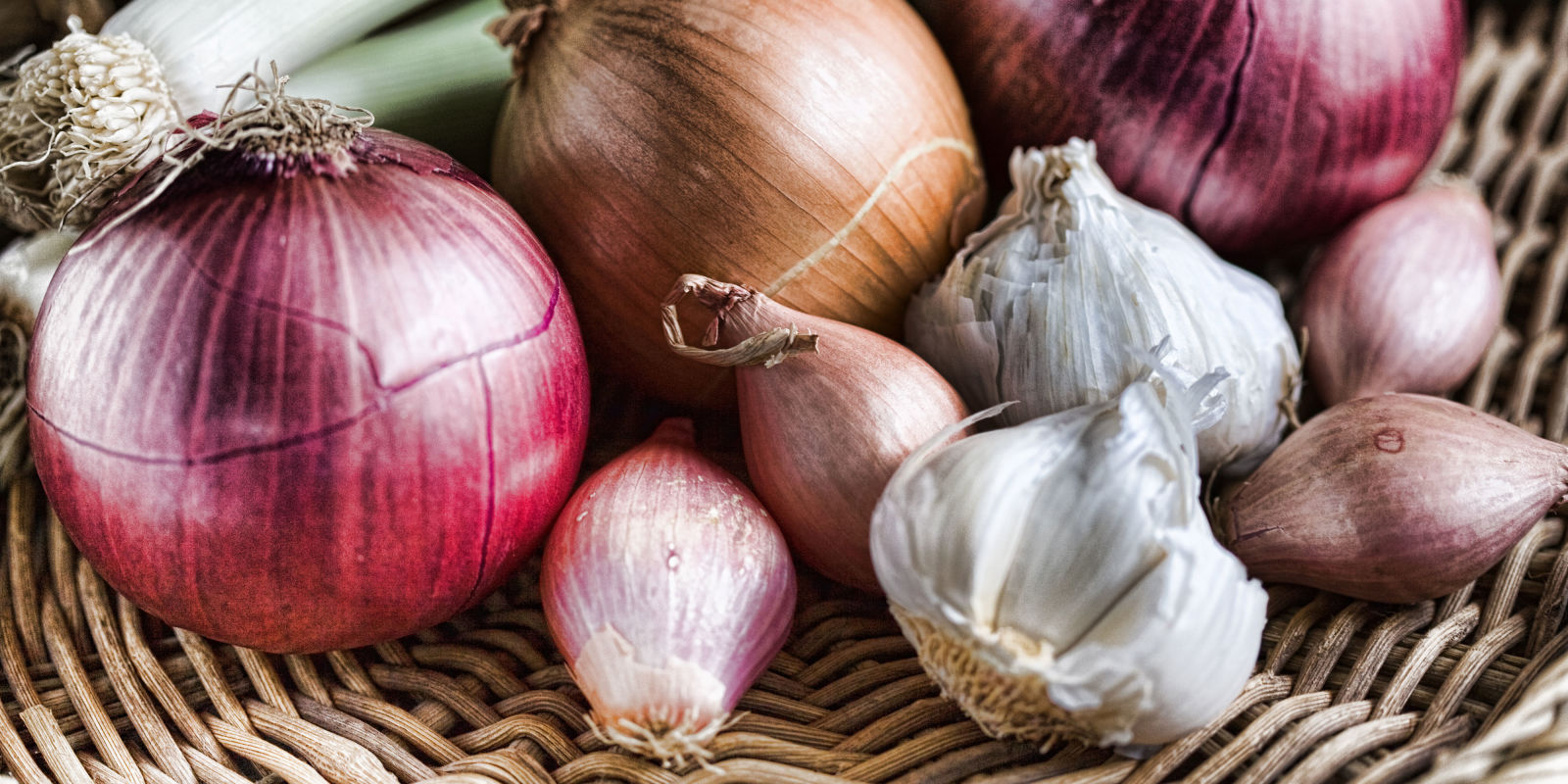 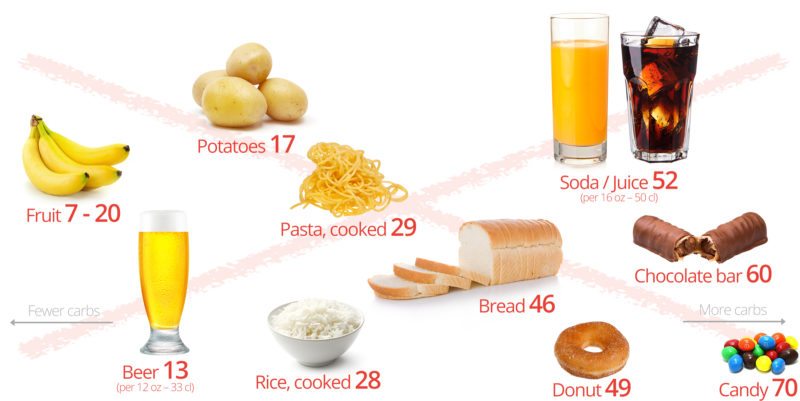 Oral and Gut 
Microbiome
Inflammation
Neurotransmitter disruption
Insulin Resistance
Weight and Metabolism
Mitochondria-Oxidative stress
HPA axis –Stress Response
Protection from:
 Inflammation
 Diabetes
 Cancer
 Obesity
Poor Quality Carbs
Acellular carbohydrate density
Inflammation
Stress
Sleep disruption
Altered gut-permeability/microbiome
Social isolation
Toxin excess
Sedentary states
VAT
Excess Insulin
VAT Fat storage-lipogenesis
Down-regulation of insulin receptors
Insulin Resistance
Leptin resistance
Eat more and do less
Epigenetics
Lifestyle/Environment

Beliefs/Thoughts
Food quality
Movement
Sleep quality
Stress load
Trauma
Circadian rhythm
Love and connection
Meaning and purpose
Natural light/time outdoors
Beliefs-thoughts
Socioeconomics
Education
Life

Metabolic 
  Health
Longevity
Health span
Resilience
Gene Expression
Microbiome
Consciousness-Spirituality